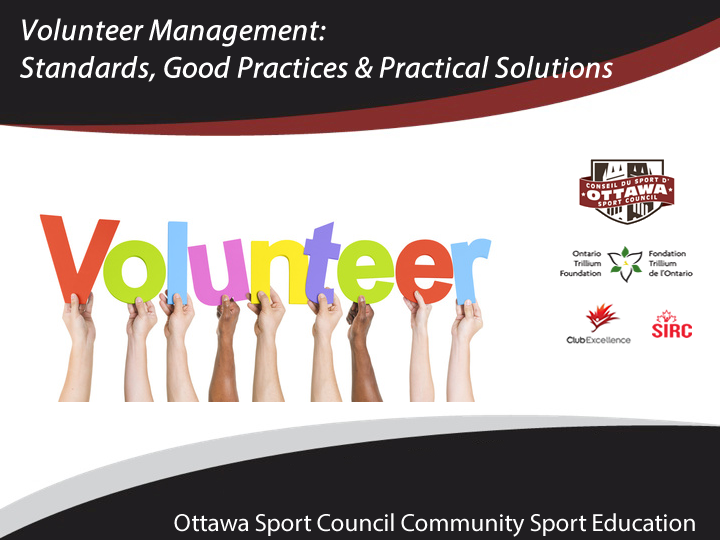 Ottawa Sport Council
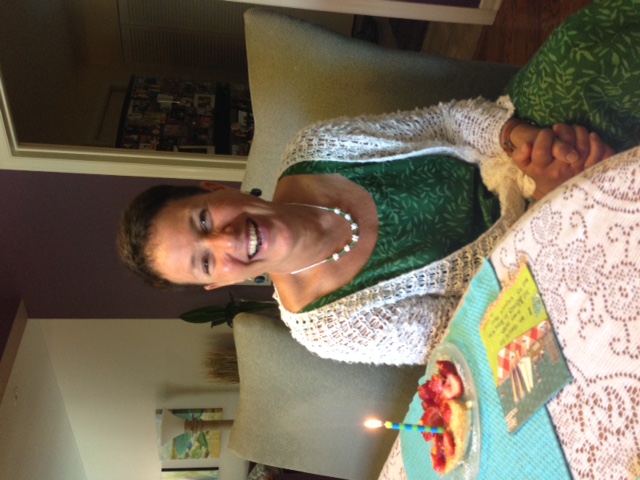 Non-profit membership based service organization established in response to demand for assistance from community sporting organizations
Marcia Morris
ED, Ottawa Sport Council
What do we Do?  
Advocacy and Marketing
Educational Programs- webinars, Sport Summit
Ottawa Sport Council Foundation- endowment fund to support community sport organizations
Ottawa Sport Council Community Sport Education
2015- 8 educational overview webinars including legal issues, event management, nutrition, sponsorship, Twitter, governance,  volunteers 

Feedback 
requirement for more comprehensive education - accessible, on-demand format. 
Education regarding sport management topics - social media marketing, governance,  volunteer management.  

Deliverable 
development of comprehensive on-line modules
courses developed to help community sport organizations to understand ‘Club Excellence’ standards - the only national multi-sport certification program for club level sport organizations (www.clubexcellence.com)
Courses – delivered in segments, available on demand

Thanks to Ontario Trillium Foundation
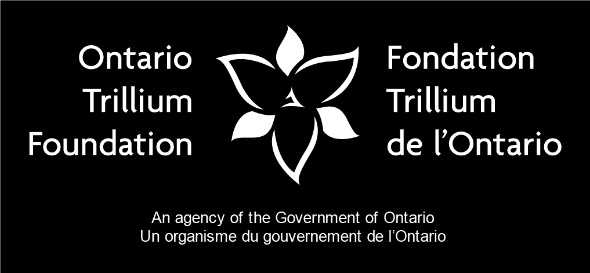 Today’s Speaker
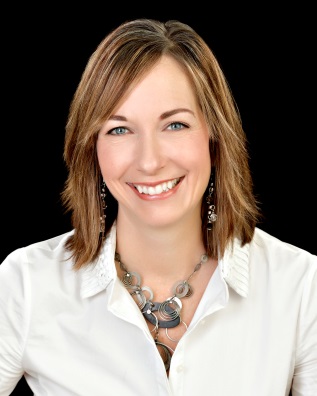 Dina Bell-Laroche
Partner
Sport Law & Strategy Group
dbl@sportlaw.ca  
sportlaw.ca
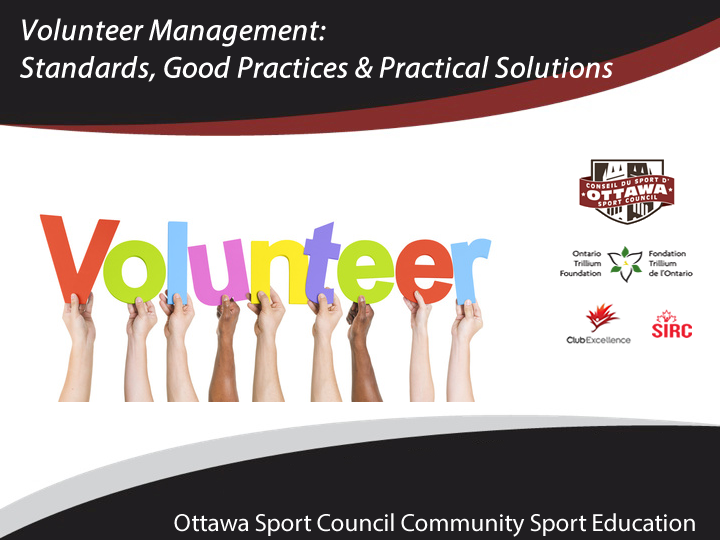 Segment 1 of 4
What you will learn from this Module
Enhanced understanding of how to retain your volunteers through proactive management strategies
Increased motivation to apply what you learn during the Module
Increased connection with your peers
Focused on Board volunteers but many points are relevant to how we manage all volunteers
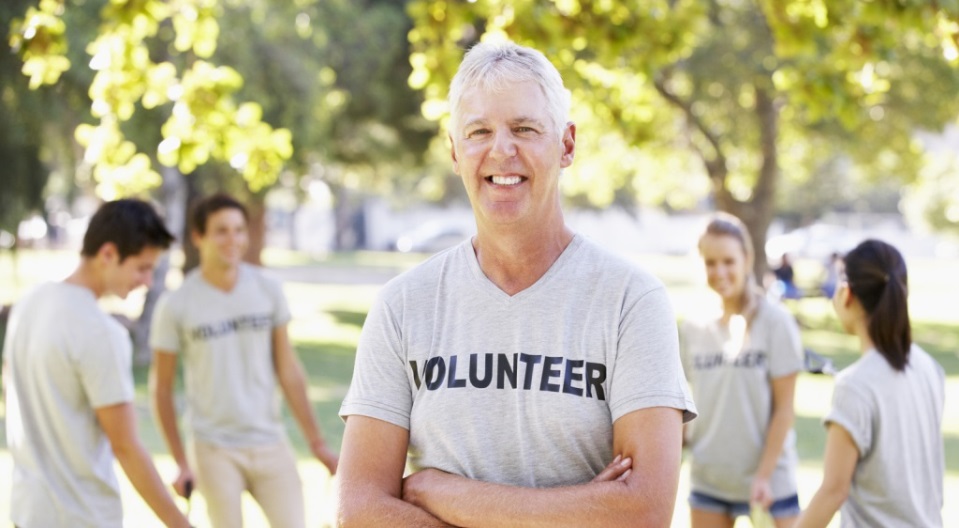 [Speaker Notes: CE standards – base vs best practices]
What this Module covers
Having the right policies in place
Defining roles and responsibilities
Board accountability
Recruitment and orientation strategies
Monitoring and evaluating performance 
Volunteer appreciation
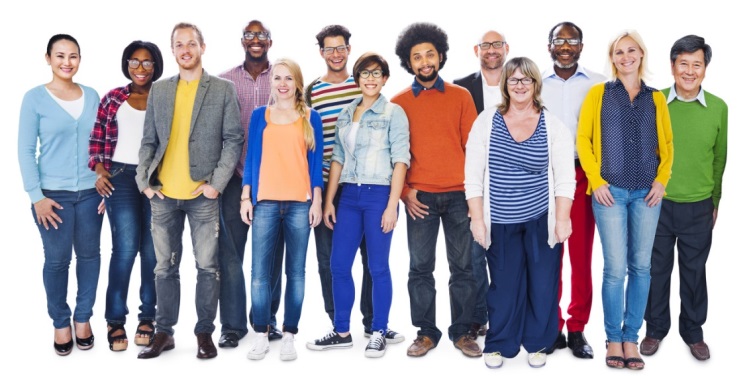 Volunteer Management
Helps you understand the Club Excellence standards 
related to:

People policies
Roles and responsibilities
Accountability
Recruitment and orientation
Performance management
Policies
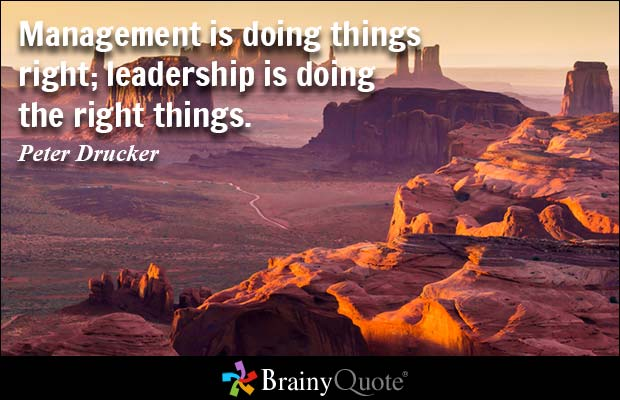 It starts with good policies
Keep in mind the importance of meeting minimum legal requirements (e.g. Occupational Health Safety Act; Accessibility for Ontarians with a Disability Act; etc.), Employment Standards Act and established practices (e.g. two-deep rule)
Identify the most important Human Resource Policies you need
Prioritize the most important ones
Have the Board approve the policies and keep track of when they were last reviewed
Create an implementation plan to bring your policies to life
Monitor your Club’s adherence to each policy (ideally on a yearly basis)
[Speaker Notes: I will give lots of examples here

Code of Conduct
Discipline and Complaints Policy
Dispute Resolution Policy
Appeals Policy
Conflict of Interest Policy
Confidentiality Policy
Social Media Policy
Risk Management Policy
Screening Policy (for coaches and volunteers)
Human Resources Policy (if paid staff)
Selection policy 
Financial Policy
Transgender Policy
Equity and Access Policy
Health and Safety Policy (including Workplace Violence and Harassment) – legally required
Accessibility Policy – legally required
Privacy Policy – legally required
 
Legal Requirements:
Occupational Health and Safety Act (OHSA) (if at least 1 paid staff)
policy and risk assessments re: physical environment (old requirements)
policy and risk assessments re: Workplace Violence, Bullying and Harassment (new requirements)
train and display Prevention Poster in office
 
Accessibility for Ontarians with a Disability Act (AODA) (if at least 1 paid staff)
policy and notice requirements re: Customer Service Standards
program requirement re: Integrated Service Standards
train and display Accessibility Poster in office
 
Employment Standards Act (if a least 1 paid staff)
ensure contracts and agreements meet minimum legislative requirements re: overtime, vacation, statutory holidays, severance, etc.
display ESA Poster in office and provide copy to individual staff]
Definition of policies
Framework policies: these are the written statements of the vision, values, mission of the organization
Governance policies: these are the legal documents relating to the incorporation and policies relating to organizational structure; to roles, responsibilities and duties of the board, staff, committees and volunteers; to the awarding and revoking of privileges of membership; to dispute resolution; and
Operational policies: these are the policies relating to the operational details of the programs, personnel, finance, and communications
[Speaker Notes: I will give lots of examples here

Code of Conduct
Discipline and Complaints Policy
Dispute Resolution Policy
Appeals Policy
Conflict of Interest Policy
Confidentiality Policy
Social Media Policy
Risk Management Policy
Screening Policy (for coaches and volunteers)
Human Resources Policy (if paid staff)
Selection policy 
Financial Policy
Transgender Policy
Equity and Access Policy
Health and Safety Policy (including Workplace Violence and Harassment) – legally required
Accessibility Policy – legally required
Privacy Policy – legally required
 
Legal Requirements:
Occupational Health and Safety Act (OHSA) (if at least 1 paid staff)
policy and risk assessments re: physical environment (old requirements)
policy and risk assessments re: Workplace Violence, Bullying and Harassment (new requirements)
train and display Prevention Poster in office
 
Accessibility for Ontarians with a Disability Act (AODA) (if at least 1 paid staff)
policy and notice requirements re: Customer Service Standards
program requirement re: Integrated Service Standards
train and display Accessibility Poster in office
 
Employment Standards Act (if a least 1 paid staff)
ensure contracts and agreements meet minimum legislative requirements re: overtime, vacation, statutory holidays, severance, etc.
display ESA Poster in office and provide copy to individual staff]
Framework policies
Your mission states your reason for being by clearly expressing your organization’s purpose in a way that inspires support and ongoing commitment
Your vision is a snapshot of your preferred future. It’s a bold, inspirational statement that can help you prioritize and motivate people to work towards a common goal.
Your values are a statement of what matters most to you as an organization; Agreed to principles or beliefs that are shared among key stakeholders of an organization.
[Speaker Notes: Check out the Ottawa Sport Council website. www.Sportottawa.ca in About Us and By-laws and Policies
 
Legal Requirements:
Occupational Health and Safety Act (OHSA) (if at least 1 paid staff)
policy and risk assessments re: physical environment (old requirements)
policy and risk assessments re: Workplace Violence, Bullying and Harassment (new requirements)
train and display Prevention Poster in office
 
Accessibility for Ontarians with a Disability Act (AODA) (if at least 1 paid staff)
policy and notice requirements re: Customer Service Standards
program requirement re: Integrated Service Standards
train and display Accessibility Poster in office
 
Employment Standards Act (if a least 1 paid staff)
ensure contracts and agreements meet minimum legislative requirements re: overtime, vacation, statutory holidays, severance, etc.
display ESA Poster in office and provide copy to individual staff]
Governing Policies
Discipline and Complaints Policy
Dispute Resolution Policy
Appeals Policy
Selection policy 
Screening Policy (for coaches and volunteers)
Code of Conduct
Conflict of Interest Policy
Confidentiality Policy
Risk Management Policy
Health and Safety Policy (including Workplace Violence and Harassment) – legally required
Accessibility Policy – legally required
Privacy Policy – legally required
[Speaker Notes: Check out the Ottawa Sport Council website. www.Sportottawa.ca in About Us and By-laws and Policies
 
Legal Requirements:
Occupational Health and Safety Act (OHSA) (if at least 1 paid staff)
policy and risk assessments re: physical environment (old requirements)
policy and risk assessments re: Workplace Violence, Bullying and Harassment (new requirements)
train and display Prevention Poster in office
 
Accessibility for Ontarians with a Disability Act (AODA) (if at least 1 paid staff)
policy and notice requirements re: Customer Service Standards
program requirement re: Integrated Service Standards
train and display Accessibility Poster in office
 
Employment Standards Act (if a least 1 paid staff)
ensure contracts and agreements meet minimum legislative requirements re: overtime, vacation, statutory holidays, severance, etc.
display ESA Poster in office and provide copy to individual staff]
Operational Policies
Social Media Policy
Human Resources Policy (if paid staff)
Transgender Policy
Equity and Access Policy
Concussion policy
Financial Policy

Sample Policies & Bylaws 
Ottawa Sport Council - http://sportottawa.ca/about-us/our-bylaws/ and www.sportlaw.ca
[Speaker Notes: Check out the Ottawa Sport Council website. www.Sportottawa.ca in About Us and By-laws and Policies
 
Legal Requirements:
Occupational Health and Safety Act (OHSA) (if at least 1 paid staff)
policy and risk assessments re: physical environment (old requirements)
policy and risk assessments re: Workplace Violence, Bullying and Harassment (new requirements)
train and display Prevention Poster in office
 
Accessibility for Ontarians with a Disability Act (AODA) (if at least 1 paid staff)
policy and notice requirements re: Customer Service Standards
program requirement re: Integrated Service Standards
train and display Accessibility Poster in office
 
Employment Standards Act (if a least 1 paid staff)
ensure contracts and agreements meet minimum legislative requirements re: overtime, vacation, statutory holidays, severance, etc.
display ESA Poster in office and provide copy to individual staff]
Thank You
This concludes Segment 1 of Volunteer Management: Standards, Good Practices & Practical Solutions, continue learning by watching:
Segment 2 on Roles & Responsibilities and Accountability
Segment 3 on Recruitment and Orientation
Segment 4 on Performance Management
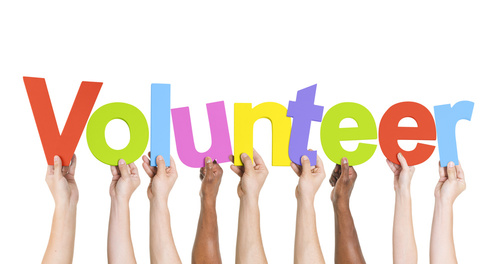 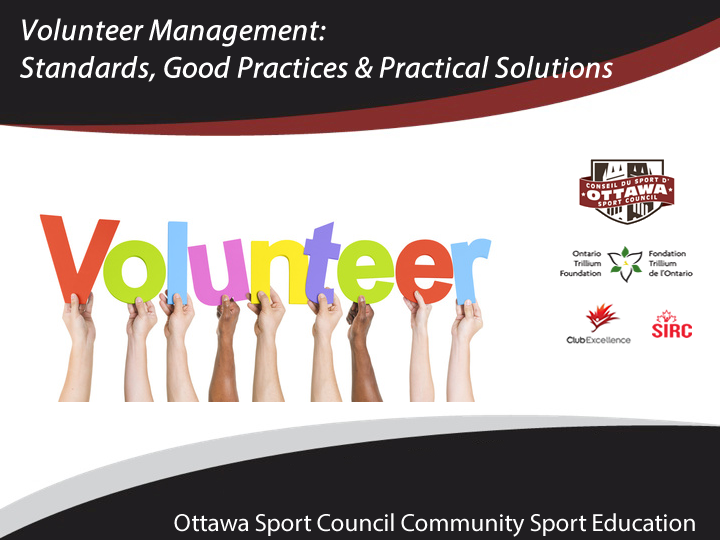 Segment 2 of 4
Roles & Responsibilities
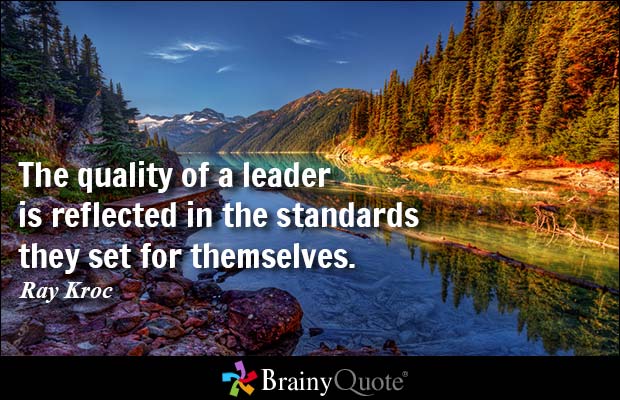 Define clearly what you want people to do
Review your needs first and then determine how volunteers can help
Write clear job descriptions that specify required skills and training, time commitment, specific credentials, reporting structure
Create a recruitment strategy that includes timelines, selection process, communications strategy
Have volunteers sign a Letter of Agreement outlining their adherence to important Club policies such as code of conduct, confidentiality, conflict of interest, etc.
Have volunteers sign a Code of Ethics
Accountability
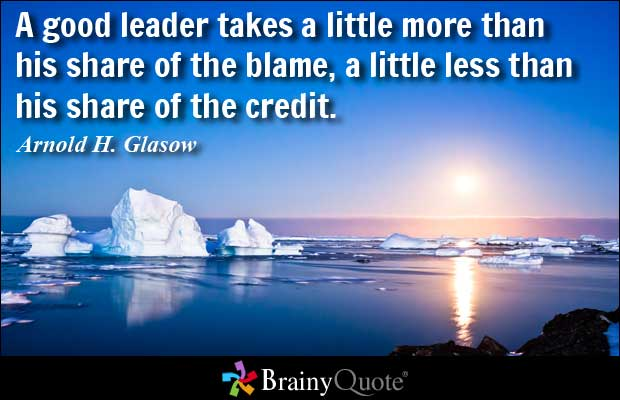 Clarity of roles
Clarity of who is responsible for what … stated simply, the Board is responsible for oversight, risk management, planning, and hiring the senior most staff person.
The Board hires, terminates and evaluates the performance of the senior most staff person.
For organizations who have no staff, it is still important to separate the duties of the Board from the duties of the volunteers who are managing operations. Ideally, organizations avoid the same people serving in both roles.
Each Committee (both of the Board and Operations) should have Terms of Reference in place that clearly state: purpose, composition, reporting structure, decision-making, norms, timelines, etc.
Oversight
The senior most staff person (or designated volunteer) regularly reports to the Board – frequency is determined by the Board
Minutes are taken at every Board meeting and previous meeting minutes are reviewed and approved by the Board
The Board evaluates the performance of the senior most staff person (or designated volunteer) on a yearly basis based on agreed to milestones/ deliverables
The Board sets the course for the direction of the organization and ensures its fiduciary duty is met (legal and moral obligation)
The Board manages risks either formerly (through a risk management policy) or informally during Board meetings
Planning to succeed
The Board’s responsibility is to set the course for the future. The Staff or designated volunteers responsibility is to implement the strategies identified as being mission critical for success
A strategic planning process is a tool that can be used to determine relevant priorities and engage stakeholders in shaping the future of the organization. The strategic plan is the main tool the Board uses to monitor progress and to guide financial, human resources and other critical decisions
The relationship and accountability between the Board and Staff is significantly enhanced when good planning is in place
Thank You
This concludes Segment 2 of Volunteer Management: Standards, Good Practices & Practical Solutions, continue learning by watching:
Segment 1 on Policies
Segment 3 on Recruitment and Orientation
Segment 4 on Performance Management
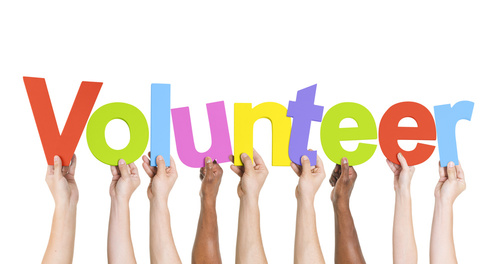 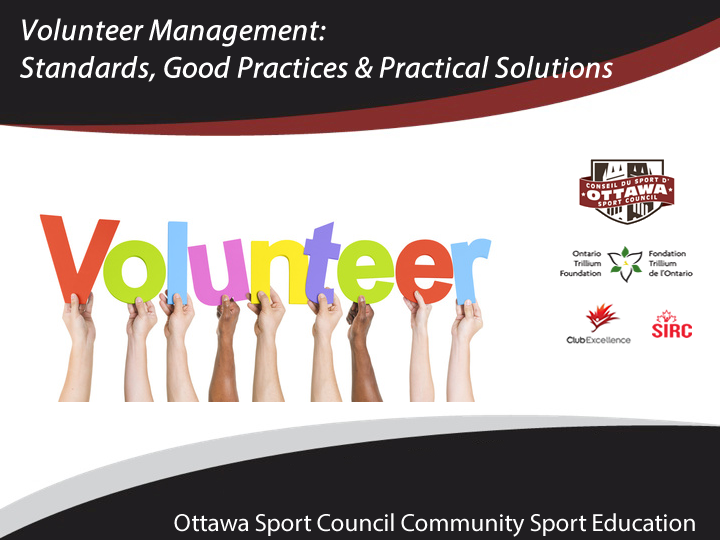 Segment 3 of 4
Recruitment & Orientation
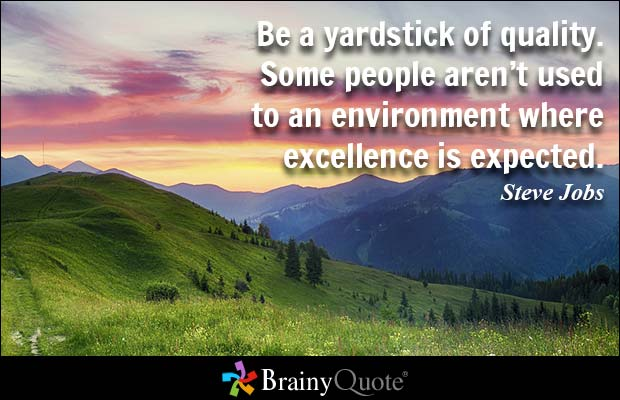 Map out your needs
Determine your needs – this might mean conducting an organizational review; check out what other clubs are doing and how they are structured
Do a skills matrix for your Board; avoid duplicating with the skills you already have
Strike a hiring/ recruiting committee
Connect with other organizations and borrow templates
Write good job/ volunteer descriptions … review them annually
Conduct quality interviews: ask powerful questions; get creative; look for ‘fit’ … and check references
Introduce your candidate(s) to the other Board members and Staff in a casual session. Get feedback.
Recruit wisely
Ensure you recruit volunteers that have the skills, knowledge, time, desire, and credibility for the assignment.
Publish job descriptions for each role; provide minimum time and training requirements; be clear about accountability.
For volunteers dealing with vulnerable populations, ensure they have a valid Police Record Check; conduct reference checks; coordinate an interview to ensure fit.
Ensure you have shared expectations of what these roles entail.
Retaining the ‘great’ ones
Once hired, support your new volunteer/ Staff throughout the entry process. Remember, it takes about a year to acclimatize to the new culture
Set specific milestones and ensure clarity of reporting structure
Conduct an orientation process; assign a more seasoned volunteer to mentor the new recruit;  check-in to see how they are doing.
Offer up training opportunities … easier to train the great ones 
Change of scenery… look to deploy in different area of the organization
Evaluate performance … feedback is key
Say thank you … recognize exemplar performance 
Develop a succession plan for Board and Staff so that when they leave, the corporate memory is preserved
The importance of Board orientation
Share your by-laws and other key governing documents; previous minutes; strategic plan and budgets
Assign a ‘buddy’ 
At first meeting, have each director speak to why they volunteer and what their specific skill set is
Speak to the purpose of the Board and your overall philosophy
Ensure that the new Director understands and complies with their fiduciary responsibility, signs the organization’s Code of Ethics, the Conflict of Interest and Confidentiality policies
Thank You
This concludes Segment 3 of Volunteer Management: Standards, Good Practices & Practical Solutions, continue learning by watching:
Segment 1 on Policies
Segment 2 on Roles & Responsibilities and Accountability
Segment 4 on Performance Management
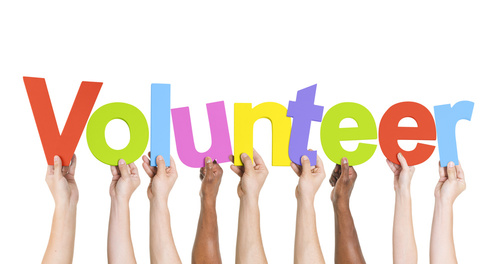 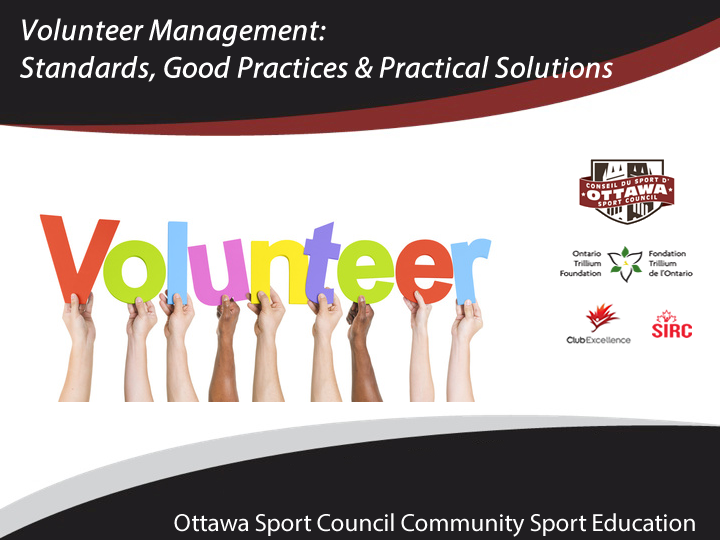 Segment 4 of 4
Performance Management
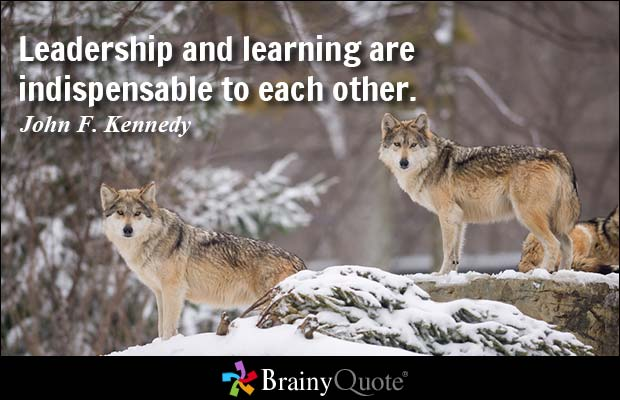 Evaluating performance
Conduct an evaluation of the senior most Staff person/ volunteer; document the process
Consider doing a 360 review of the Board’s performance; ask Staff or other volunteers for input; set new goals for the upcoming year
Adopt a learning culture for Board, Staff and Committees: Learn from what didn’t and did go well 
Conduct reviews of major projects – how well did we do; what did we learn; what would we do differently next time
Celebrate success
Say something … people like to be recognized
Share the spotlight … acknowledge all those who contributed
Gifts of recognition … scale appropriately
Host volunteer appreciation gatherings … make it fun, informal, etc.
Encourage Staff and volunteers to also show appreciation for each other
Get in touch
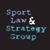 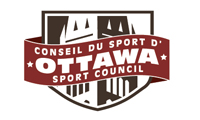 Marcia Morris 
Executive Director
Ottawa Sport Council 
marci@sportottawa.ca
sportottawa.ca
Dina Bell-Laroche
Partner
Sport Law & Strategy Group
dbl@sportlaw.ca  
sportlaw.ca
Amanda Burford
Club Excellence
aburford@cces.ca
clubexcellence.com
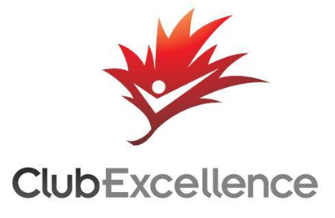 Thank You
This concludes the Volunteer Management: Standards, Good Practices & Practical Solutions module, continue learning by watching the other modules in this series:
Governance: Building Your Best Board
How to Facebook
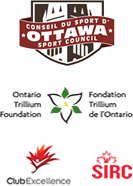 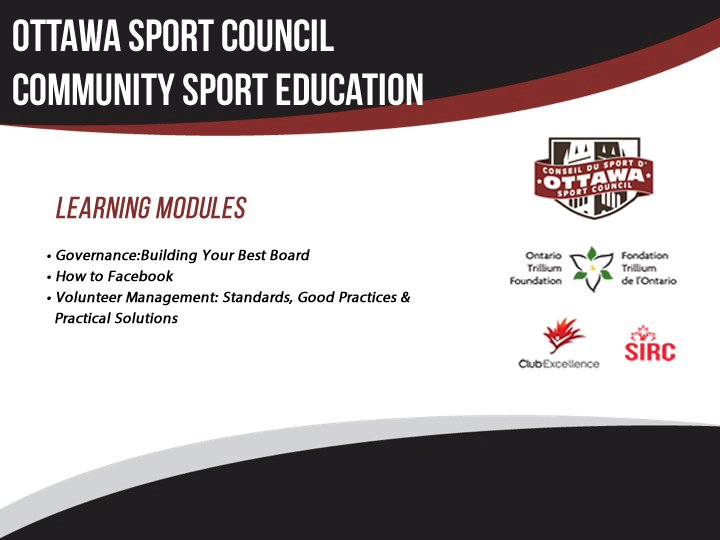